Arkansas 2019Pecan Plant Tissue Nutrient Testing Program
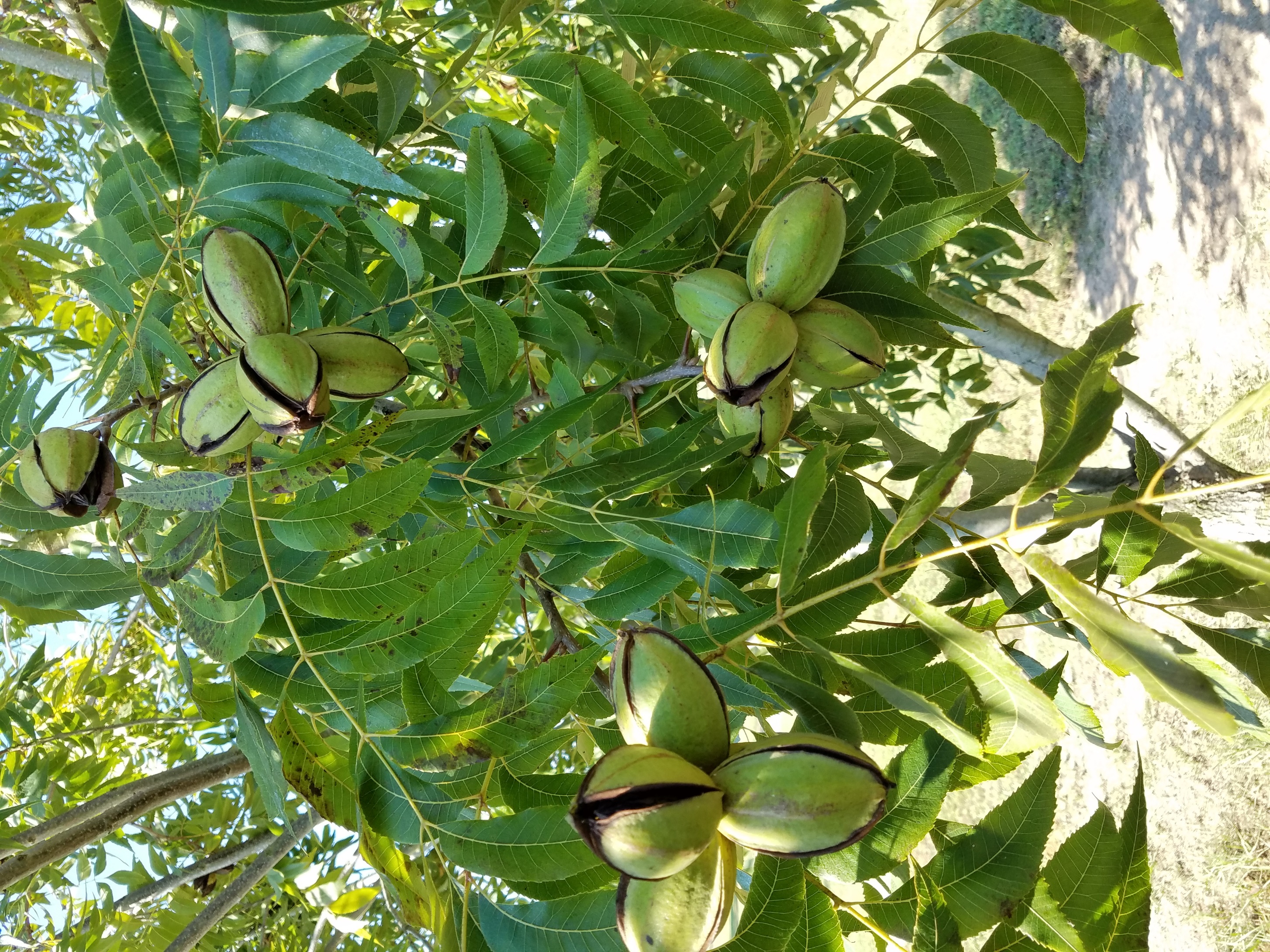 Amanda McWhirt
Horticulture Production-Extension Specialist
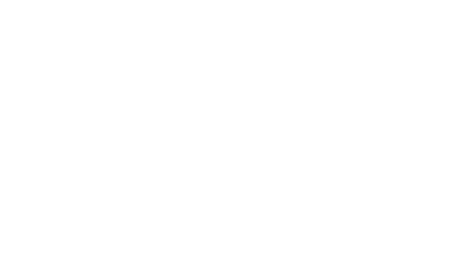 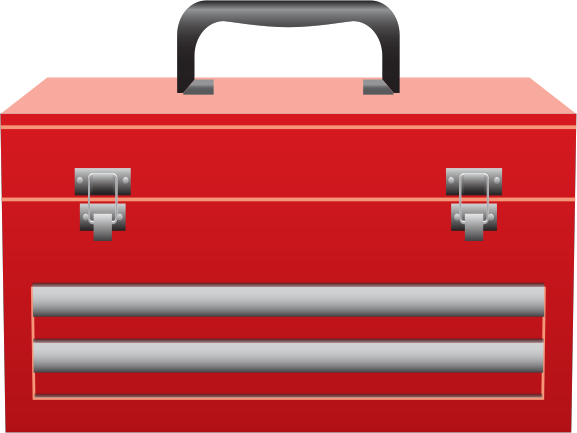 Tool in your Toolbox
Soil testing= nutrients present in the soil, pH
Plant tissue nutrient testing= nutrients being taken up by the plant
Plant Tissue Nutrient Testing
Good measure of if fertility program is meeting nutrient needs for perennial crops.
Can identify nutrient deficiencies before symptoms appear
Can help determine fertility rates for the next season
Many crops early growth in the spring pulls from nutrients applied the previous year and stored in the plant’s tissues; later summer growth pulls from fertility in applied to the soil.
How you fertilize this year can impact next year’s crop more than fertilizer applied in the current season.
See blog post for timing for other perennial fruit crops
Samples should be pulled at the right stage of growth and from the right part of the plant for comparison to recommended standards
For pecan the time to sample is July to early August, NOW!
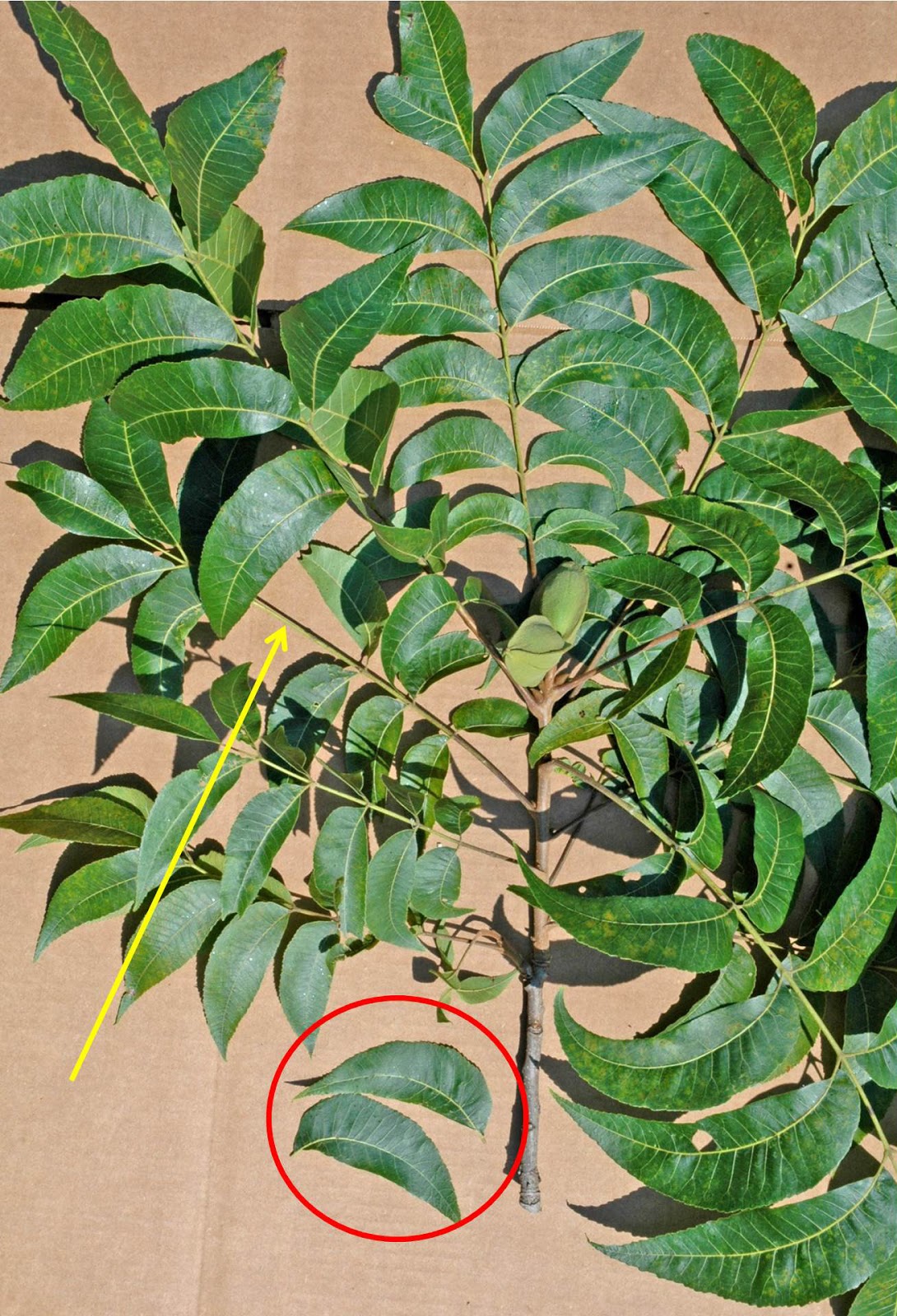 What leaves to sample?Pair of leaflets 5 leaves back on a branch on the new growth
Factsheet: FSA6131
2019 Program
Pull samples between July 1st and July 31st 2019 off of bearing pecan trees.
Collect 40-50 pairs of leaves from at least 20 trees. See the diagram below for which leaves to sample.
The more leaves you collect and more trees you sample from the better the results! 
Collect leaf pairs opposite each other.
Collect samples from trees of the same age 
It is preferable to collect samples from trees of the same variety. But if a whole field is managed the same it is not necessary to sample varieties separately
Wipe leaves with damp paper towel, to remove any surface dirt or debris. ( or foliar Zn sprays)
Collect the sample on Monday and mail immediately!
Send leaves in paper bags
Select leaves that are healthy and exposed to sun
Avoid leaves that are damaged, covered in dust or diseased.
Randomly select leaves 
Submit the form with Form AGRI 423, and $20 per sample + $5 shipping
2018 AR Pecan Sampling Results
24 samples received
Average age of trees sampled: 45 years (range: 10-77)
Most common varieties: Stuart, Desirable
Soil Types
Silt Loam, Sandy loam
Results:
Many samples were low on Nitrogen and Phosphorus
Some samples were low on Zn and Sulfur
Growers were given recommendations based off of their sample results.
We want to follow up and see how growers are doing this year
2019 Report
A final report of trends seen from all samples collected will be presented at the AR Pecan growers association meeting in 2020 and posted on the www.uaex.edu/hortblog
The results will be kept anonymous, no individual farms will be identified
The 2018 report, directions and AGRI 423 will be sent out today to agents.
Contact Amanda amwhirt@uaex.edu with questions.